CS 188: Artificial Intelligence
Decision Networks and VPI
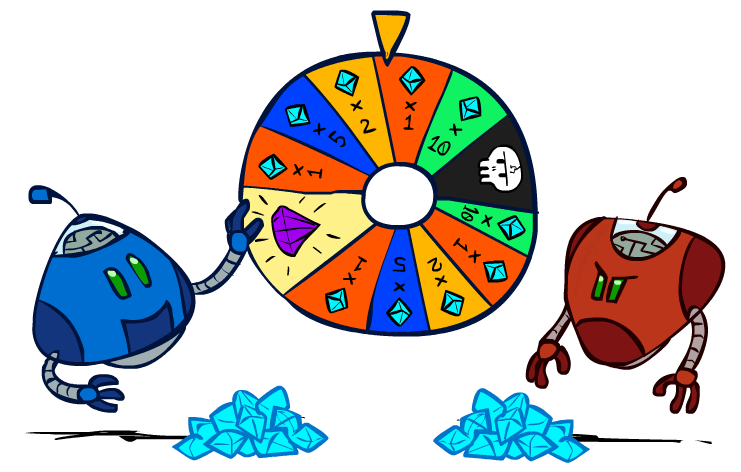 Instructor: Stuart Russell and Dawn Song
University of California, Berkeley
[Speaker Notes: Please retain proper attribution and the reference to ai.berkeley.edu.  Thanks!]
Rational Preferences
The Axioms of Rationality
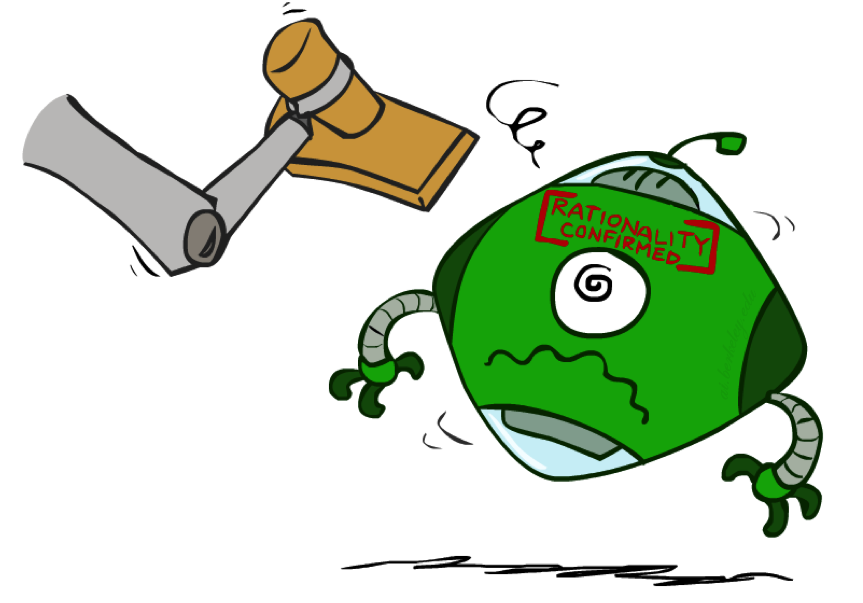 ?
Rational Preferences
The Axioms of Rationality
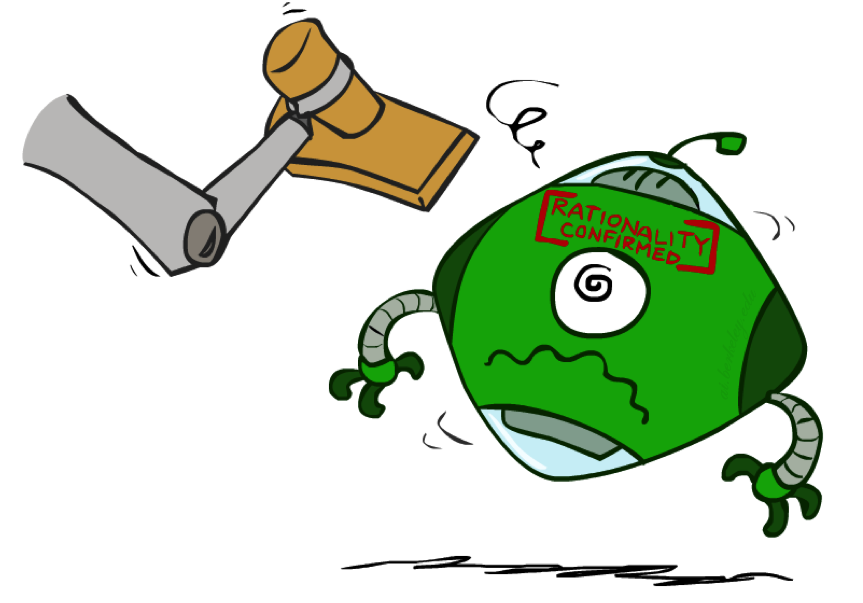 Orderability:
	(A  >  B)  (B  >  A)  (A  ~  B) 
Transitivity:
	(A  >  B)  (B  >  C)  (A  >  C)
Continuity:
	(A  >  B  >  C)  p [p, A;  1-p, C] ~ B
Substitutability:
	(A  ~  B)  [p, A;  1-p, C] ~ [p, B;  1-p, C] 
Monotonicity:
	(A  >  B) 
	     (p  q)   [p, A;  1-p, B]   [q, A;  1-q, B]
What’s the implication?
MEU Principle
Theorem [Ramsey, 1931; von Neumann & Morgenstern, 1944]
Given any preferences satisfying the previous constraints, there exists a real-valued
	function U such that:
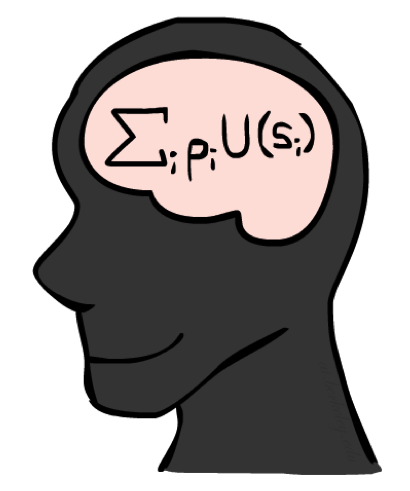 MEU Principle
Theorem [Ramsey, 1931; von Neumann & Morgenstern, 1944]
Given any preferences satisfying the previous constraints, there exists a real-valued
	function U such that:
	U(A) >U(B)     A>B and U(A) ~ U(B)     A~B
	U([p1,S1; … ; pn,Sn]) = p1U(S1) + … + pnU(Sn) 


Maximum expected utility (MEU) principle:
A rational agent chooses the action that maximizes expected utility
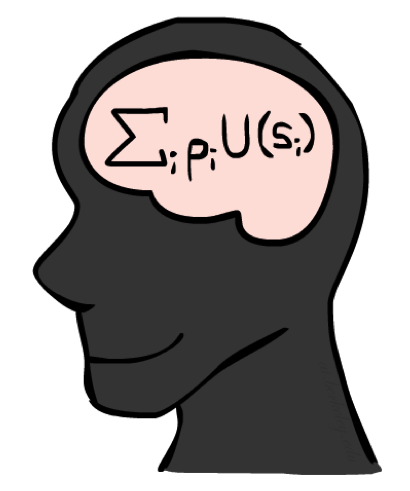 Decision Networks
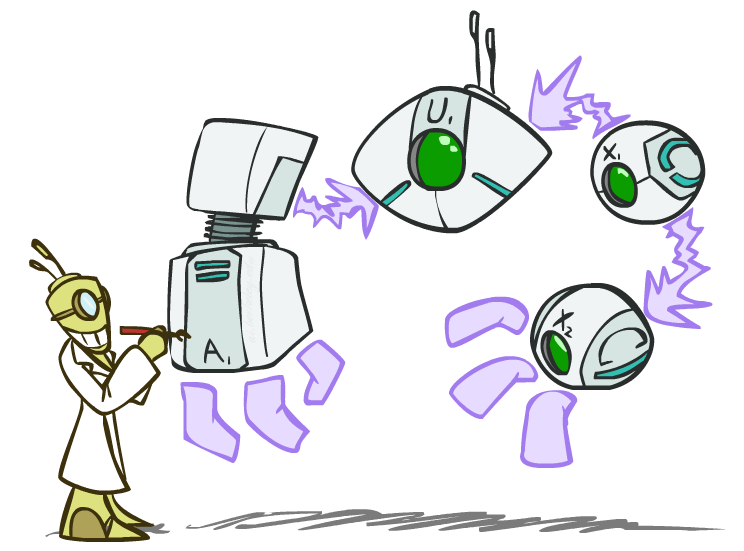 [Speaker Notes: Now that we know that a rational agent chooses the action that maximizes expected utility, how do we calculate the agent’s action given the agent’s state, the environment and utility function? 

We will use decision networks to help us.]
Decision Networks
In its most general form, a decision network represents information about
Its current state
Its possible actions
The state that will result from its actions
The utility of that state
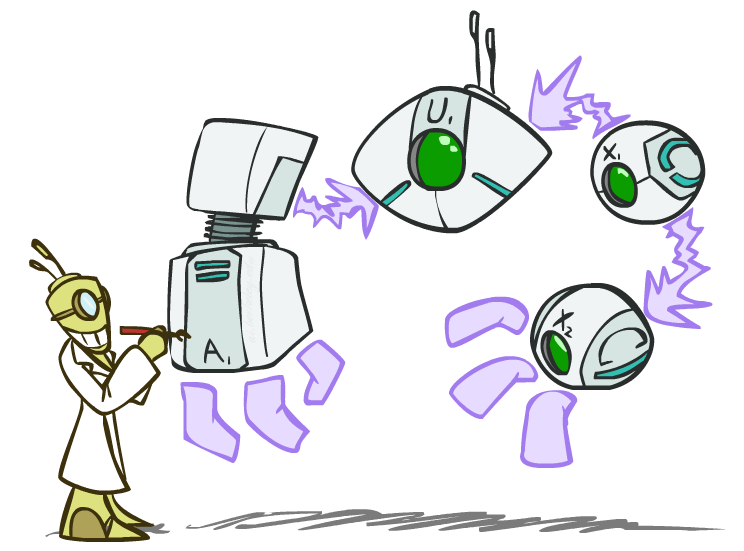 Decision network = Bayes net + Actions + Utilities
Action nodes (rectangles, cannot have parents, will have value fixed by algorithm)




Utility nodes (diamond, depends on action and chance nodes)
[Speaker Notes: Now that we know that a rational agent chooses the action that maximizes expected utility, how do we calculate the agent’s action given the agent’s state, the environment and utility function? 

We will use decision networks to help us.]
Decision Networks
U
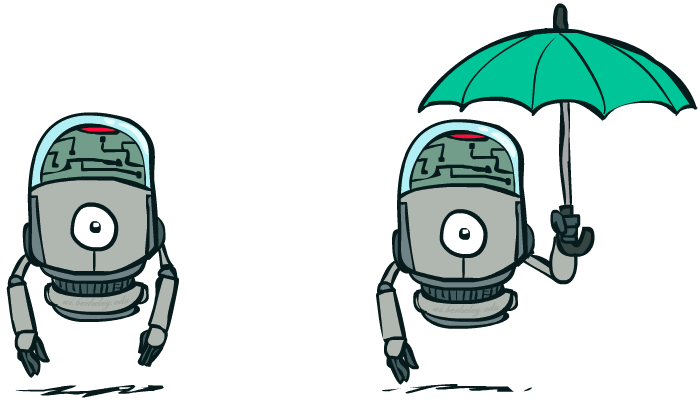 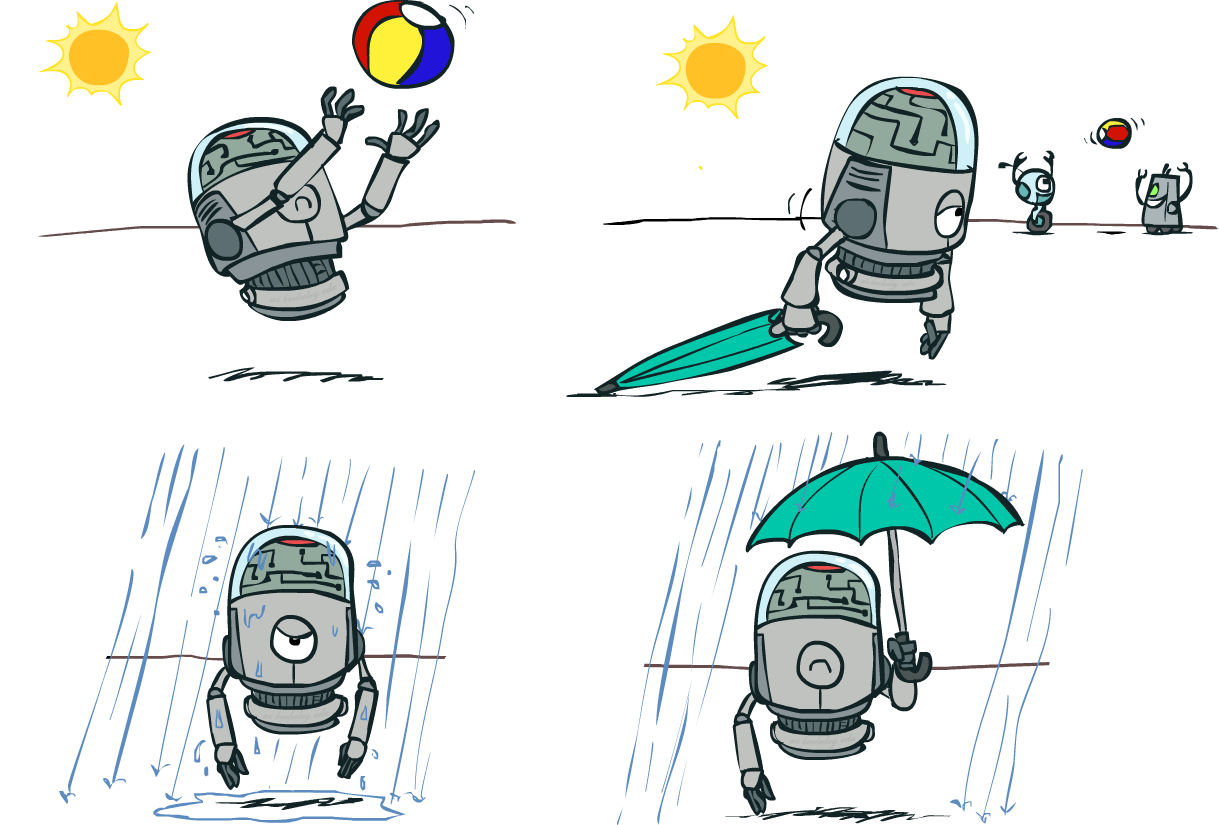 Umbrella
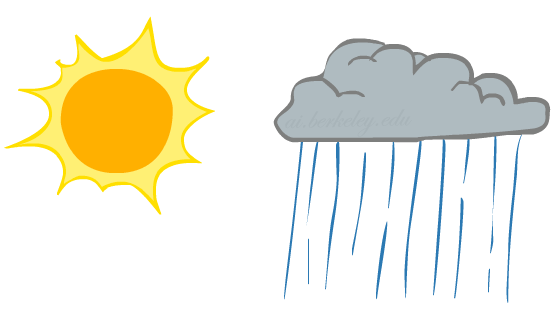 Weather
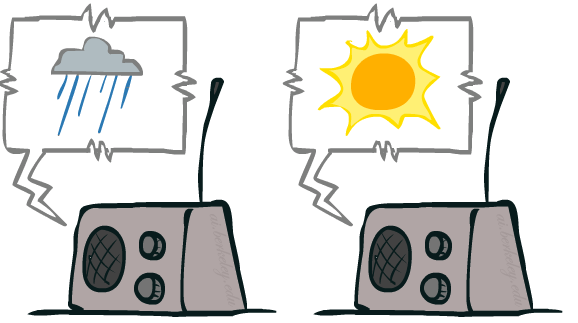 Forecast
[Speaker Notes: There exists a ghostbusters demo]
Example: Take an umbrella?
U
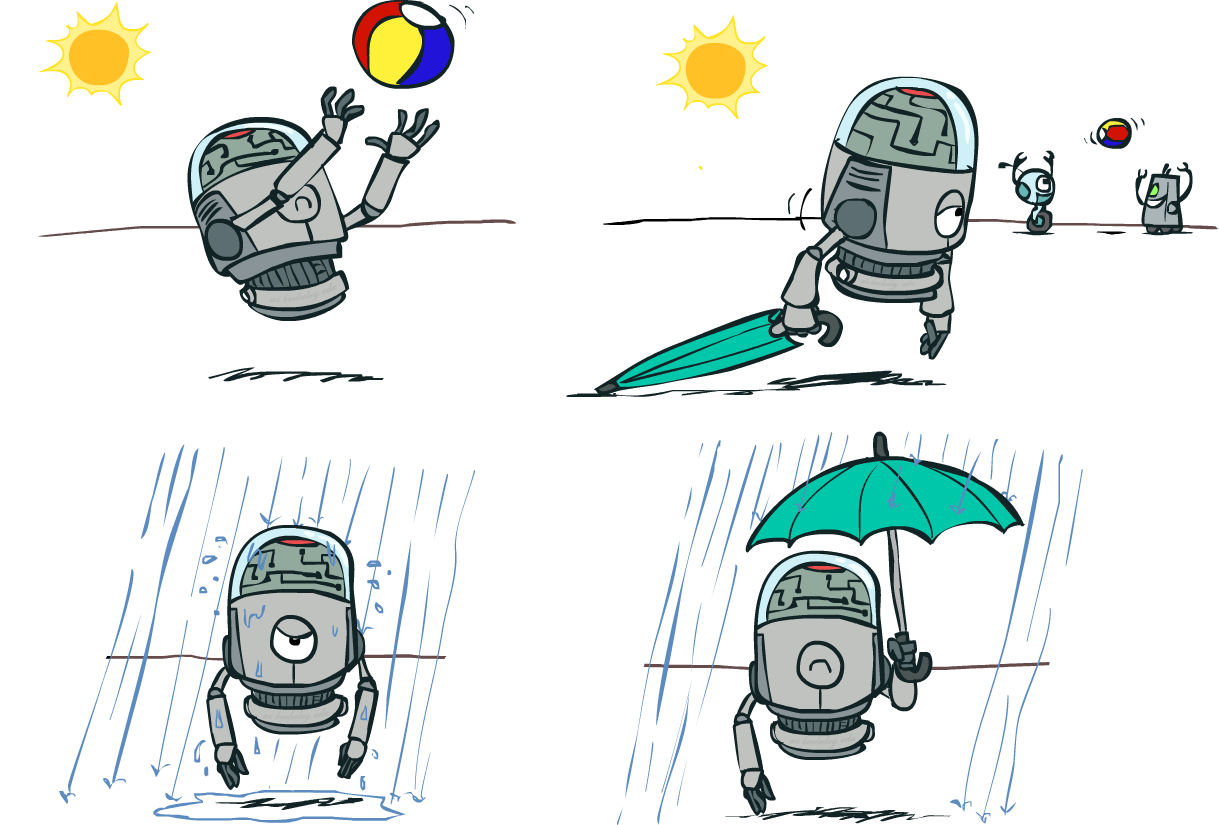 Umbrella
Weather
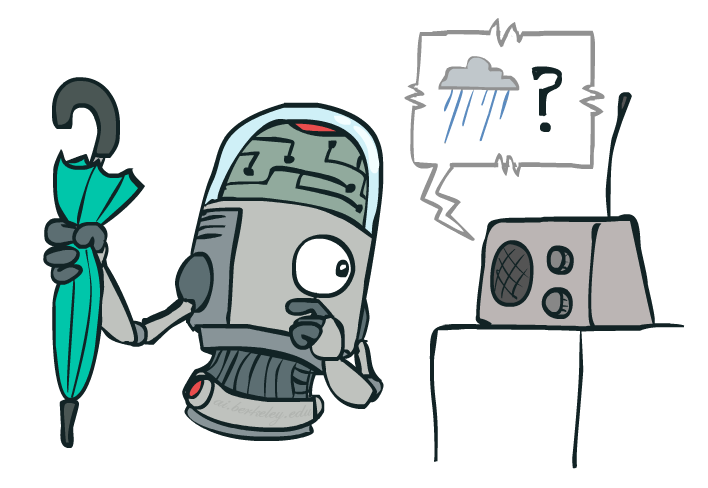 Forecast
=bad
Decision Networks
U
Decision network = Bayes net + Actions + Utilities






Action nodes (rectangles, cannot have parents, will have value fixed by algorithm)




Utility nodes (diamond, depends on action and chance nodes)

Decision algorithm:
Fix evidence e
For each possible action a
Fix action node to a
Compute posterior P(W|e,a) for parents W of U
Compute expected utility w P(w|e,a) U(a,w)
Return action with highest expected utility
Umbrella
Weather
Bayes net inference!
Forecast
[Speaker Notes: There exists a ghostbusters demo]
Example: Take an umbrella?
U
Decision algorithm:
Fix evidence e
For each possible action a
Fix action node to a
Compute posterior P(W|e,a) for parents W of U
Compute expected utility of action a: w P(w|e,a) U(a,w)
Return action with highest expected utility
Bayes net inference!
Umbrella
Umbrella = leave
Weather
EU(leave|F=bad) = w P(w|F=bad) U(leave,w)
= 0.34x100 + 0.66x0 = 34
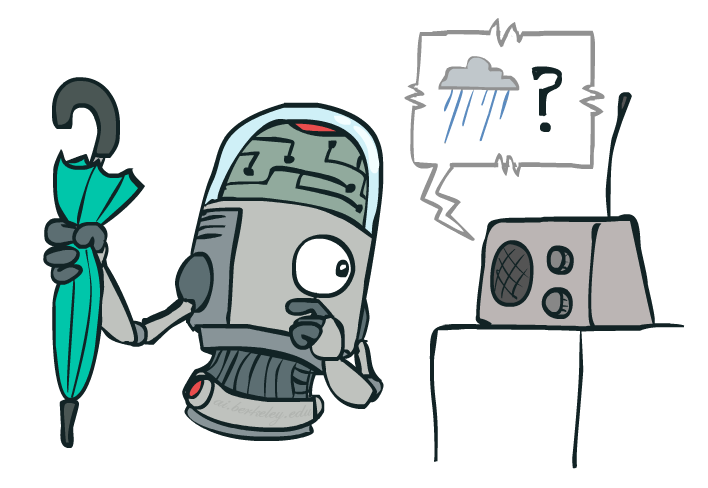 Umbrella = take
EU(take|F=bad) = w P(w|F=bad) U(take,w)
Forecast
=bad
= 0.34x20 + 0.66x70 = 53
Optimal decision = take!
Decision network with utilities on outcome states
U
Umbrella
Wet
FeelStupid
Weather
Here, U is a true utility.

With an action node as parent, it is
sometimes called a Q-value
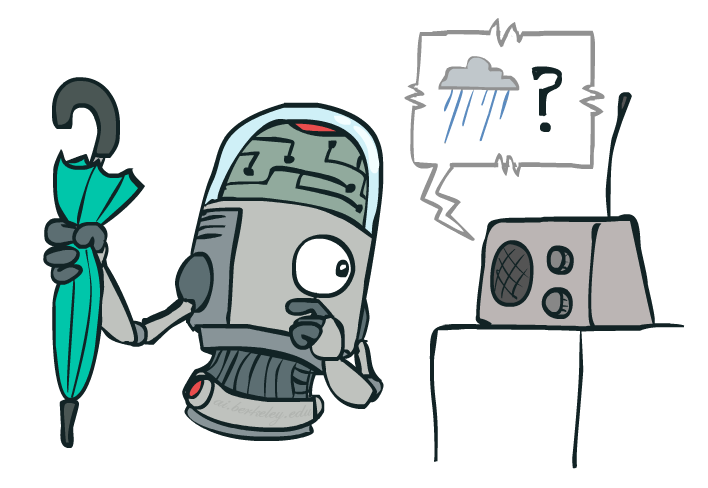 Forecast
=bad
[Speaker Notes: In this case, rather than representing a utility function on outcome states, the utility node represents the expected utility associated with each action.]
Value of Information
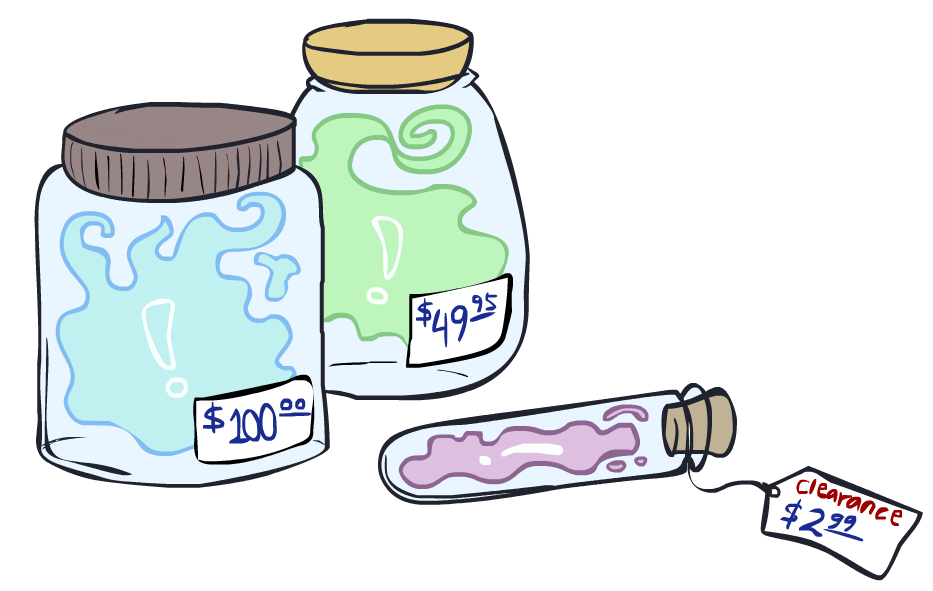 Value of information
U
U
U
Suppose you haven’t yet seen the forecast 
EU(leave |  ) = 0.7x100 + 0.3x0 = 70
EU(take |  ) = 0.7x20 + 0.3x70 = 35
What if you look at the forecast?
If Forecast=good
EU(leave | F=good) = 0.89x100 + 0.11x0 = 89
EU(take | F=good) = 0.89x20 + 0.11x70 = 25
If Forecast=bad
EU(leave | F=bad) = 0.34x100 + 0.66x0 = 34
EU(take | F=bad) = 0.34x20 + 0.66x70 = 53
P(Forecast) = <0.65,0.35>
Expected utility given forecast
 = 0.65x89 + 0.35x53 = 76.4
Value of information = 76.4-70 = 6.4
Umbrella
Umbrella
Umbrella
take
leave
70
35
Weather
Weather
Weather
observe F
Bayes net inference!
0.65
0.35
bad
good
Forecast
take
take
leave
leave
34
53
89
25
[Speaker Notes: Should talk about sensing overhead]
Value of information contd.
General idea: value of information = expected improvement in decision quality from observing value of a variable 
E.g., oil company deciding on seismic exploration and test drilling
E.g., doctor deciding whether to order a blood test
E.g., person deciding on whether to look before crossing the road
Key point: decision network contains everything needed to compute it!
VPI(Ei | e) = [ ei P(ei | e) maxa EU(a|ei,e) ] - maxa EU(a|e)
VPI Properties
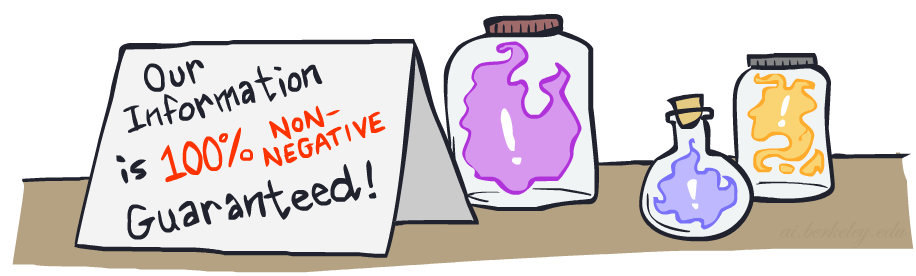 VPI is non-negative! VPI(Ei | e)  0



VPI is not (usually) additive: VPI(Ei , Ej | e)  VPI(Ei | e) + VPI(Ej | e) 



VPI is order-independent: VPI(Ei , Ej | e) = VPI(Ej , Ei | e)
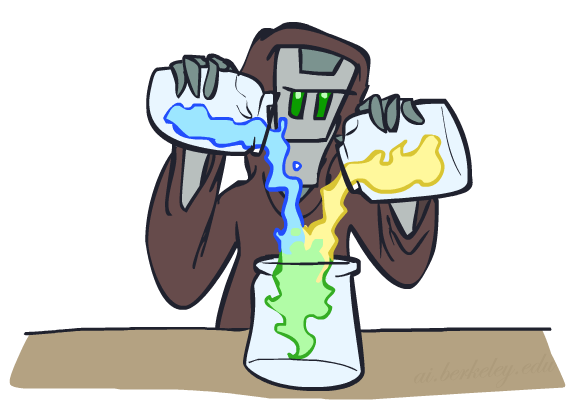 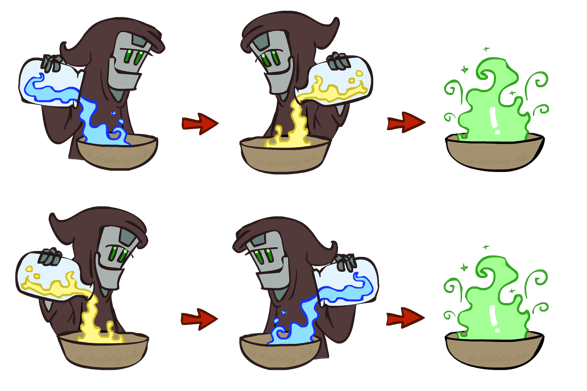 Decisions with unknown preferences
In reality the assumption that we can write down our exact preferences for the machine to optimize is false
A machine optimizing the wrong preferences causes problems
17
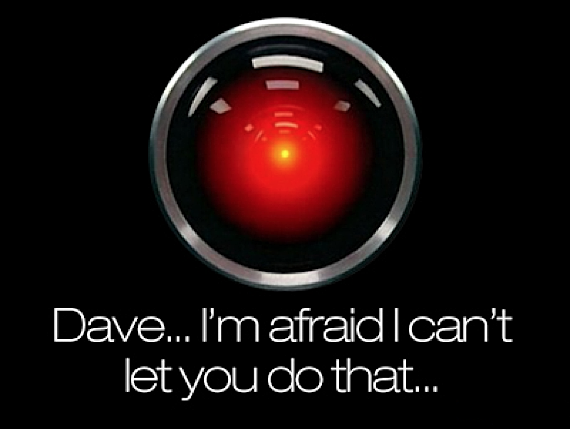 I’m sorry, Dave, I’m afraid I 
can’t do that
I’m sorry, Dave, I’m afraid I can’t do that
[Speaker Notes: This is the problem of value alignment.
And when you mix that with a superintelligent system that can affect the world dramatically, it’s not such a good thing.
The point is that a machine can be better at making decisions
but still fail to make better decisions
if its values are not exactly the same as ours.]
19
Decisions with unknown preferences
In reality the assumption that we can write down our exact preferences for the machine to optimize is false
A machine optimizing the wrong preferences causes problems
A machine that is explicitly uncertain about the human’s preferences will defer to the human (e.g., allow itself to be switched off)
20
Off-switch problem (example)
R
act
switch self off
wait
EU(act) = +10

EU(wait) = (0.4 * 0) + (0.6 * 30) = +18
U=0
U = ?
H
-40
0
+60
switch robot off
go ahead
U=0
R
switch self off
act
wait
U=0
U = ?
-40
0
+60
21
Off-switch problem (general proof)
22